Adding and Subtracting Matrices
Matrices
Matrices are used to organize and represent sets of data. One benefit to using matrices is that once the data is presented in a matrix, you can use technology to efficiently make calculations with the data.
Adding Matrices
To add two matrices together, you must first make sure that the      matrices are the same size. The two addend matrices must have the same number of rows and the same number of columns.
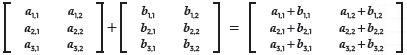 Subtracting Matrices
As with addition, to subtract two matrices, you must first make sure that the matrices are the same size. The subtrahend matrix and the minuend matrix must have the same number of rows and the same number of columns. 
Just as with regular subtraction, you must pay attention to the order of the two matrices.
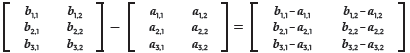 Examples
The Right Around the Corner Entertainment Center carries new and used electronic games, videos, and audio CDs. In Table 1, the company’s end-of-year inventory is shown by new and used items. The company received a delivery of additional items, shown in Table 2. Construct a matrix for each table and then find the company’s new inventory by taking the sum of the two matrices and displaying the results in the sum matrix.
Examples
Examples
STEP 1 Construct a matrix for Table 1 and 2. The way that the table is set up suggests how we can organize the matrices, with the new and used categories for the columns and the types of products to categorize the rows.
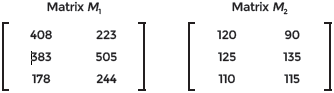 Examples
STEP 2 Add M1 and M2 to find and display the new inventory.
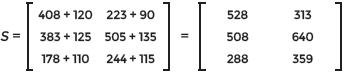 Examples
The extreme high and low temperatures for the winter months of 2015 in a town on the Canadian border are given in the list as well as the average highs and lows for the area. Construct a 2 × 3 matrix for each list, use the matrices to compare the extreme temperatures from 2015 to the average temperatures, and interpret the results. 
2015 extreme temperatures: December, highest 63° and lowest 17°; January, highest 59° and lowest -4°; February, highest 28° and lowest  -6° 
Average temperatures from 1978 to 2014: December, high 38° and low 18°; January, high 36° and low 17°; February, high 38° and low 20°.
Examples
STEP 1 Construct matrix E for the 2015 extreme temperatures and matrix A for the average temperatures for the winter months.
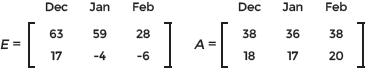 Examples
Step 2 Compare the extreme temperatures to the average temperatures for each month by subtracting matrix A from matrix E to create matrix D.
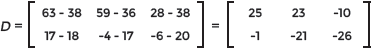 Examples
Brothers Fernando and Ramon have a friendly contest about who can make more money during the summer. The tables show how much each of them has earned at the end of each summer month by how much they have deposited in their checking and savings accounts. Make a matrix with the data from each table, and subtract the matrices to compare their earnings. Use the difference matrix to compare their overall earnings to determine who wins the contest.
Examples
Examples
STEP 1 Place the data from the tables into matrices.
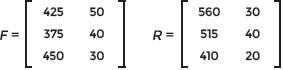 Examples
STEP 2 Subtract the matrices, R - F, to compare Ramon’s earnings to Fernando’s.
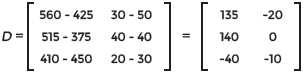 Examples
STEP 3 Matrix D shows the comparison of Ramon’s earnings to Fernando’s. In June, he has earned $115 more than Fernando because he has $135 more in checking and $20 less in savings. In July, Ramon has earned $140 more if his deposits in checking and savings are combined. In August, Ramon has deposited a total of $50 less than Fernando. So, overall, Ramon is $115 + $140 – $50, or $205 ahead of Fernando, so Ramon wins their contest.
Examples
Examples
Examples
Examples